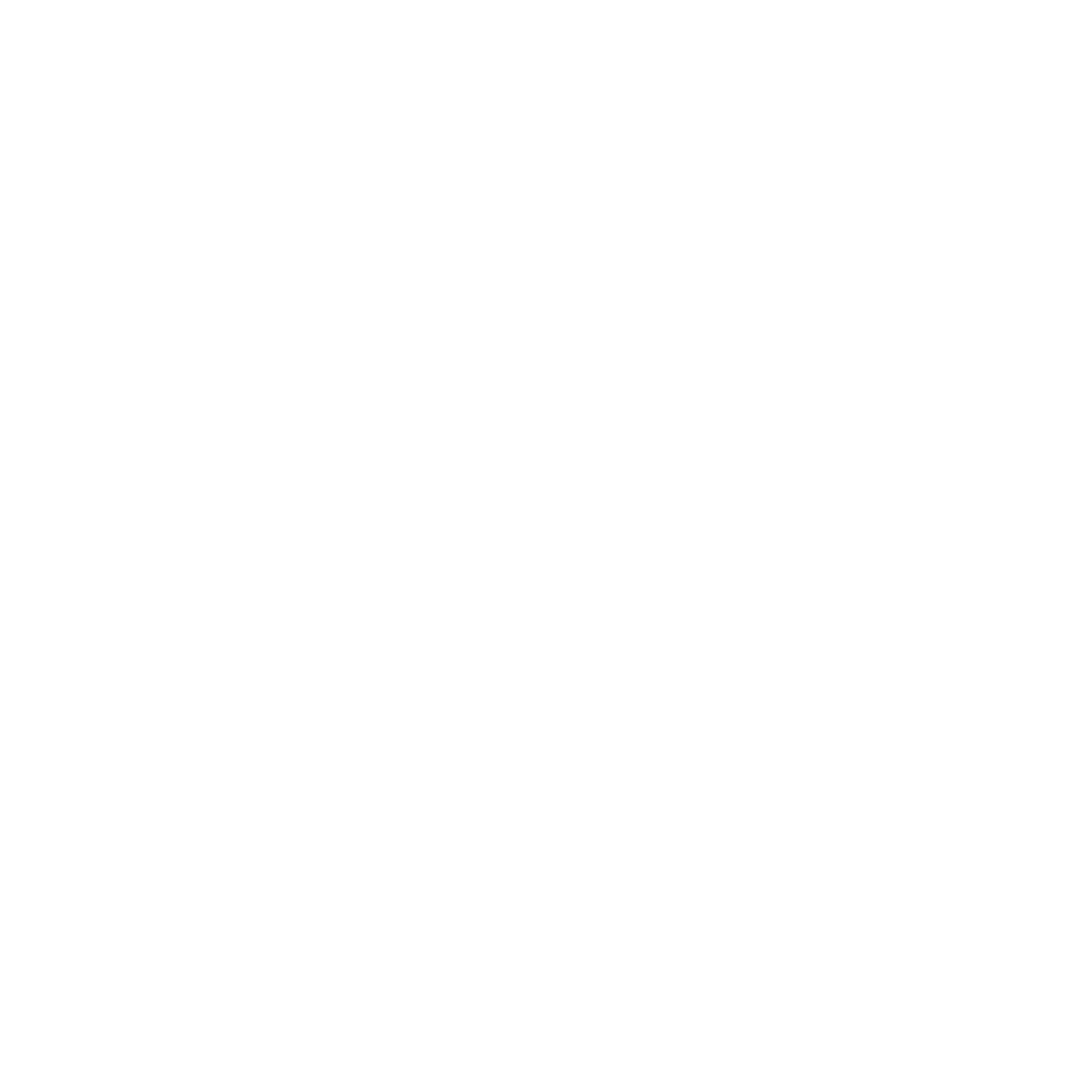 SEMINÁR  O
INVESTIMENTOS
AEPREMERJ
PERSPECTIVAS DOS INVESTIMENTOS E OS IMPACTOS DAS ELEIÇÕES MUNICIPAIS
Penedo/Itatiaia- RJ
Investimento.
em Renda Fixa.
Alternativas e Riscos.
SEMINÁR  O
INVESTIMENTOS
Mercado de Crédito Privado
AEPREMERJ
PERSPECTIVAS DOS INVESTIMENTOS E OS IMPACTOS DAS ELEIÇÕES MUNICIPAIS
Penedo/Itatiaia- RJ
Agenda.
1. CURVAS DE CRÉDITO
2. DINÂMICA DOS SPREADS
3. CAPTAÇÃO LÍQUIDA
SEMINÁR  O
INVESTIMENTOS
AEPREMERJ
PERSPECTIVAS DOS INVESTIMENTOS E OS IMPACTOS DAS ELEIÇÕES MUNICIPAIS
Penedo/Itatiaia- RJ
Curvas de Crédito
Curvas de Crédito
SEMINÁR  O
INVESTIMENTOS
AEPREMERJ
PERSPECTIVAS DOS INVESTIMENTOS E OS IMPACTOS DAS ELEIÇÕES MUNICIPAIS
Penedo/Itatiaia- RJ
Fonte: Anbima. Elaboração própria
Curvas de Crédito
Dinâmica dos Spreads
SEMINÁR  O
INVESTIMENTOS
AEPREMERJ
PERSPECTIVAS DOS INVESTIMENTOS E OS IMPACTOS DAS ELEIÇÕES MUNICIPAIS
Penedo/Itatiaia- RJ
Fonte: Anbima. Elaboração própria
Spreads
Média dos Spreads (CDI+)
SEMINÁR  O
INVESTIMENTOS
AEPREMERJ
PERSPECTIVAS DOS INVESTIMENTOS E OS IMPACTOS DAS ELEIÇÕES MUNICIPAIS
Penedo/Itatiaia- RJ
Fonte: Anbima. Elaboração própria
Spreads
Média dos Spreads (CDI+)por rating
SEMINÁR  O
INVESTIMENTOS
AEPREMERJ
PERSPECTIVAS DOS INVESTIMENTOS E OS IMPACTOS DAS ELEIÇÕES MUNICIPAIS
Penedo/Itatiaia- RJ
Fonte: Anbima. Elaboração própria
Captação Líquida
SEMINÁR  O
INVESTIMENTOS
AEPREMERJ
PERSPECTIVAS DOS INVESTIMENTOS E OS IMPACTOS DAS ELEIÇÕES MUNICIPAIS
Penedo/Itatiaia- RJ
Fonte: Quantum Axis. Elaboração própria.
www.maginvestimentos.com.br
rpps@mag.com.br
(11) 2764-3535
Obrigado.
SEMINÁR  O
INVESTIMENTOS
AEPREMERJ
PERSPECTIVAS DOS INVESTIMENTOS E OS IMPACTOS DAS ELEIÇÕES MUNICIPAIS
Penedo/Itatiaia- RJ